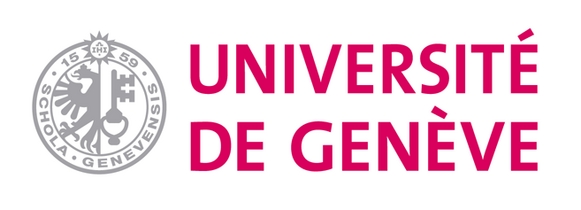 (Nom du cours)
Evaluation à mi-semestre
Contexte et objectifs de l'évaluation
START – STOP – CONTINUE
Start : les actions à mettre en place, à démarrer pour améliorer l’enseignement 

Stop : les actions / les choses qui n'ont pas fonctionné et/ou qui doivent être interrompues (perte de temps, inefficience, etc.) 

Continue :  les actions / les choses qui fonctionnent et qui qu’il faut poursuivre / conserver
START
Proposition
Proposition
Proposition
Proposition
Proposition
Proposition
Proposition
Proposition
Proposition
Proposition
Proposition
Proposition
Proposition
Proposition
Proposition
Proposition
Proposition
Proposition
Proposition
Proposition
STOP
Proposition
Proposition
Proposition
Proposition
Proposition
Proposition
Proposition
Proposition
Proposition
Proposition
Proposition
Proposition
Proposition
Proposition
Proposition
Proposition
Proposition
Proposition
Proposition
Proposition
CONTINUE
Proposition
Proposition
Proposition
Proposition
Proposition
Proposition
Proposition
Proposition
Proposition
Proposition
Proposition
Proposition
Proposition
Proposition
Proposition
Proposition
Proposition
Proposition
Proposition
Proposition
Synthèse et discussion
CONTINUE
START
STOP
Proposition
Proposition
Proposition
Proposition
Proposition
Proposition
Proposition
Proposition
Proposition
Proposition
Proposition
Proposition
Proposition
Proposition
Proposition